Методы решения задач с параметрами.
«Когда эти науки( алгебра и геометрия)
 объединились, они энергично поддержали 
друг друга и быстро зашагали
 к совершенству.»  

Жозеф Луи Лагранж. 
(1736-1813г.г)
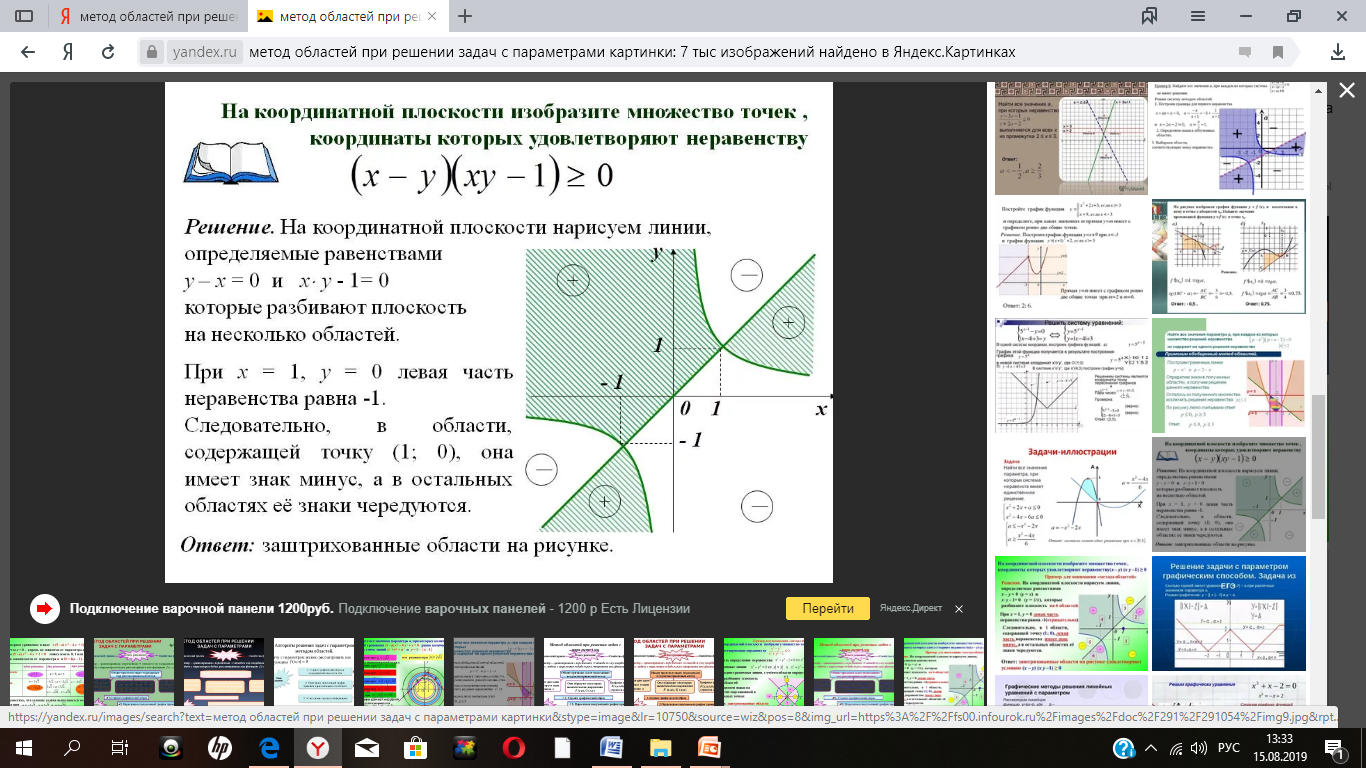 [Speaker Notes: До встречи на уроках!]
Цель урока: …………………………………….
«проиллюстрировать»,  «сопоставить», 
«подтвердить», «убедиться», «отработать» и т.д
[Speaker Notes: До встречи на уроках!]
Актуализация знаний
Назовите методы решения задач с параметрами.
[Speaker Notes: До встречи на уроках!]
Сопоставьте математическое предложение и метод,
 к которому оно применимо.
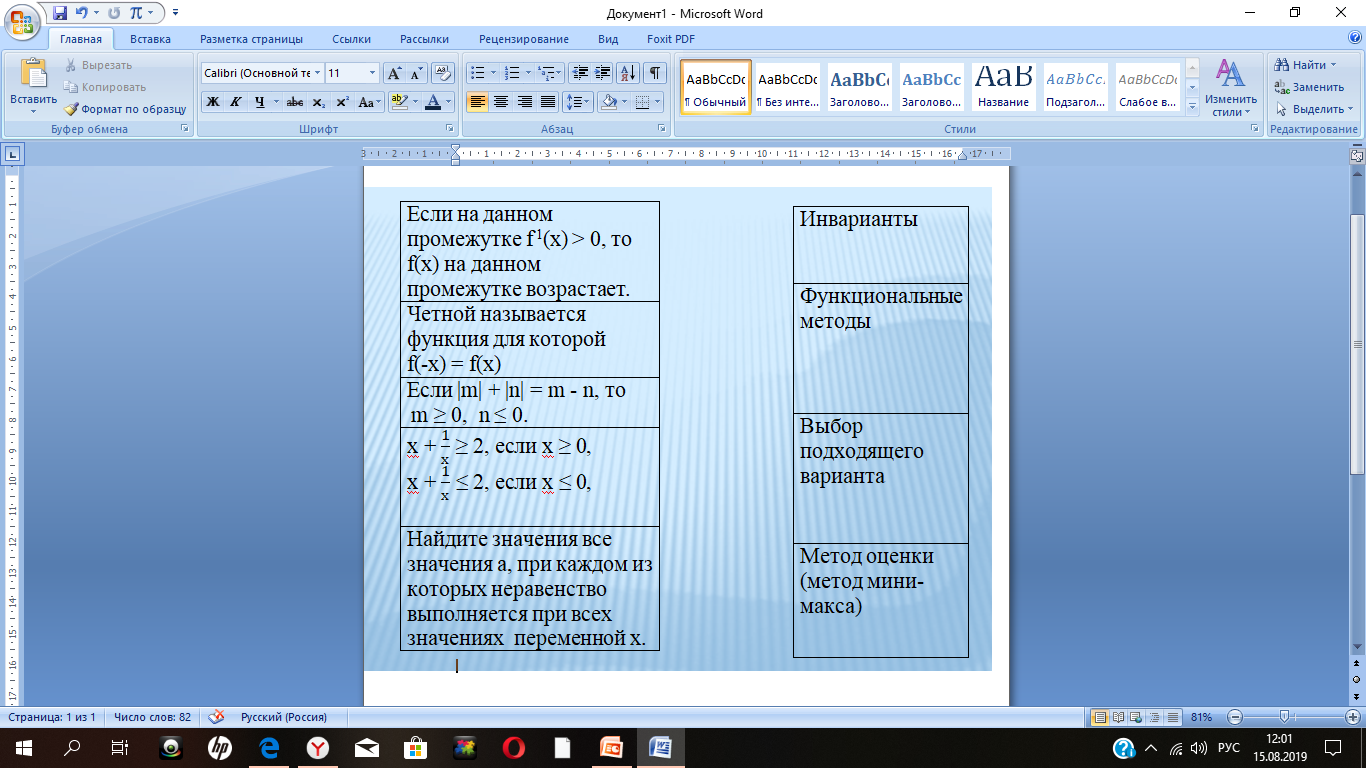 ?
[Speaker Notes: До встречи на уроках!]
Актуализация знаний
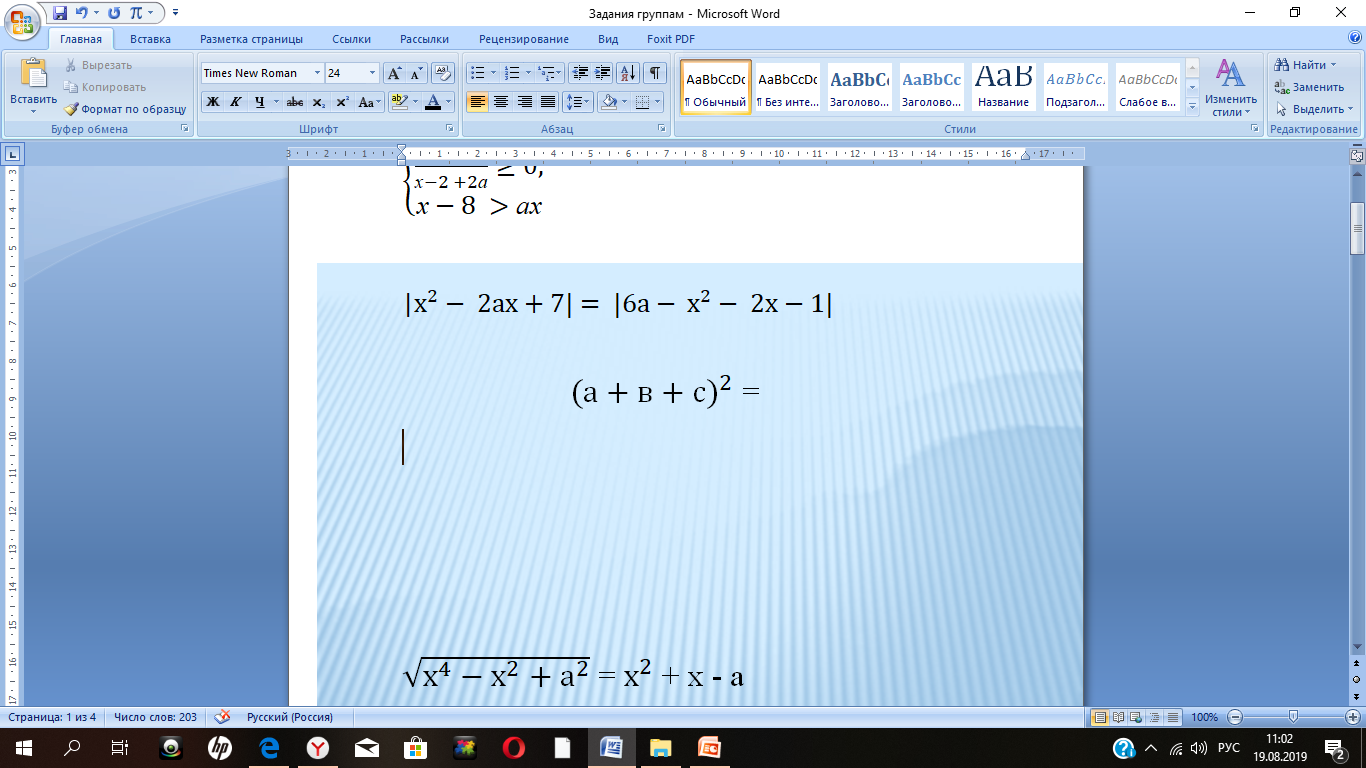 1. Закончите формулу
2. При каком условии преобразование
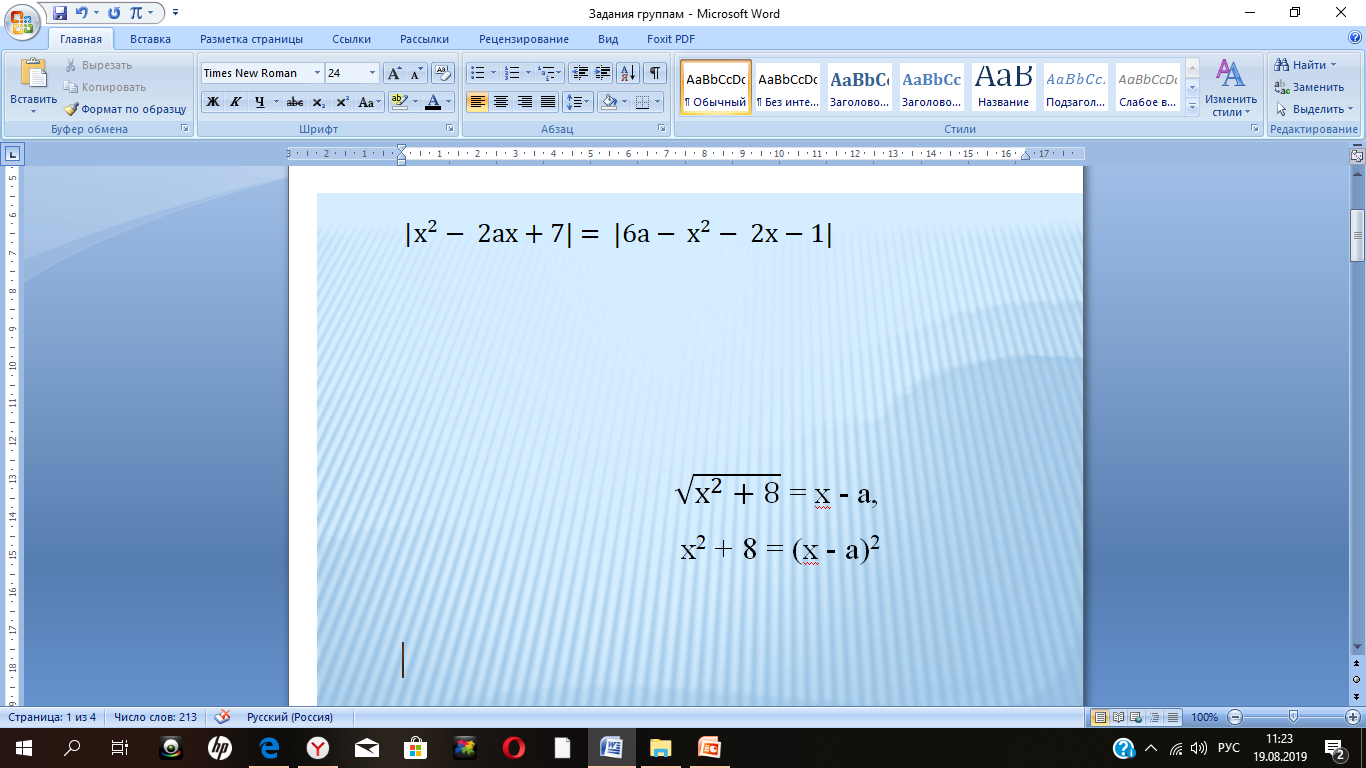 становится тождественным?
3. Для каждого значения параметра а решите уравнение:
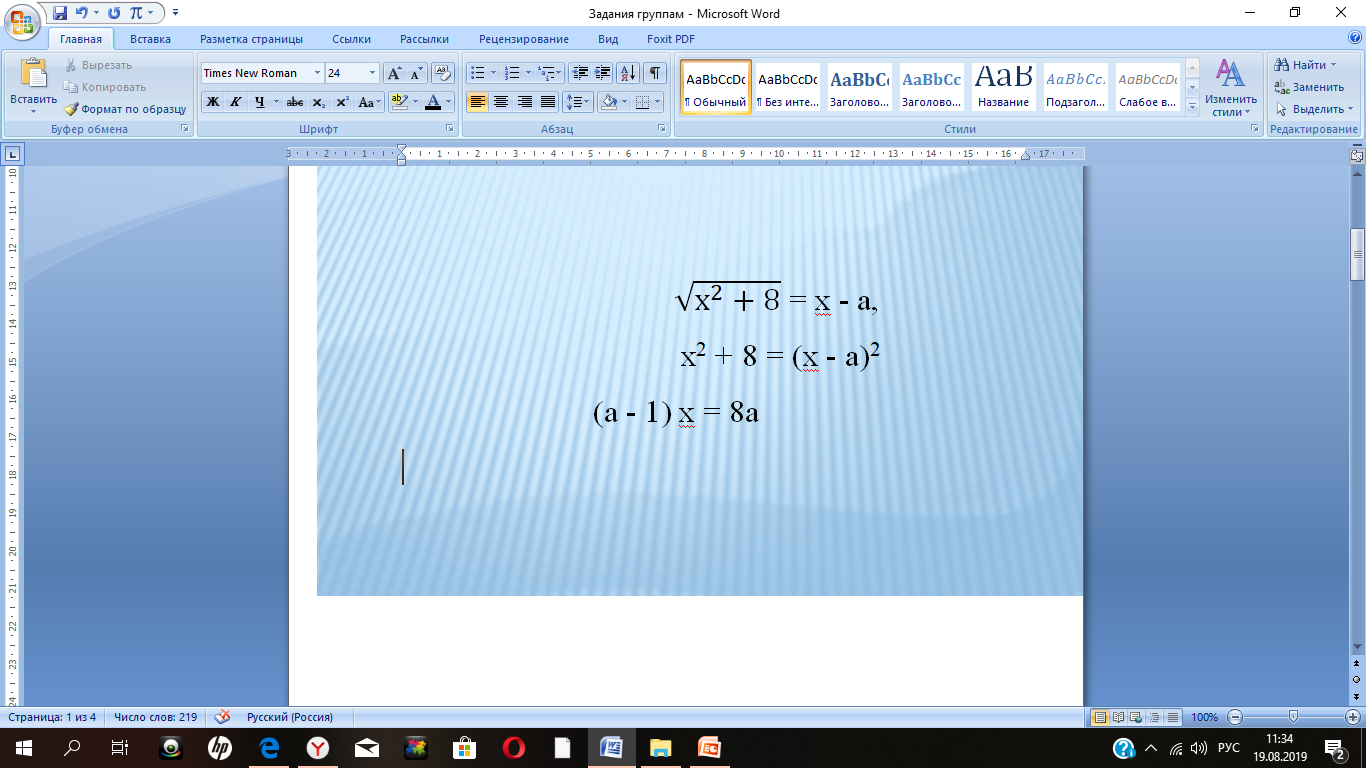 [Speaker Notes: До встречи на уроках!]
Актуализация знаний
1.  Определите правильный вариант решения уравнения
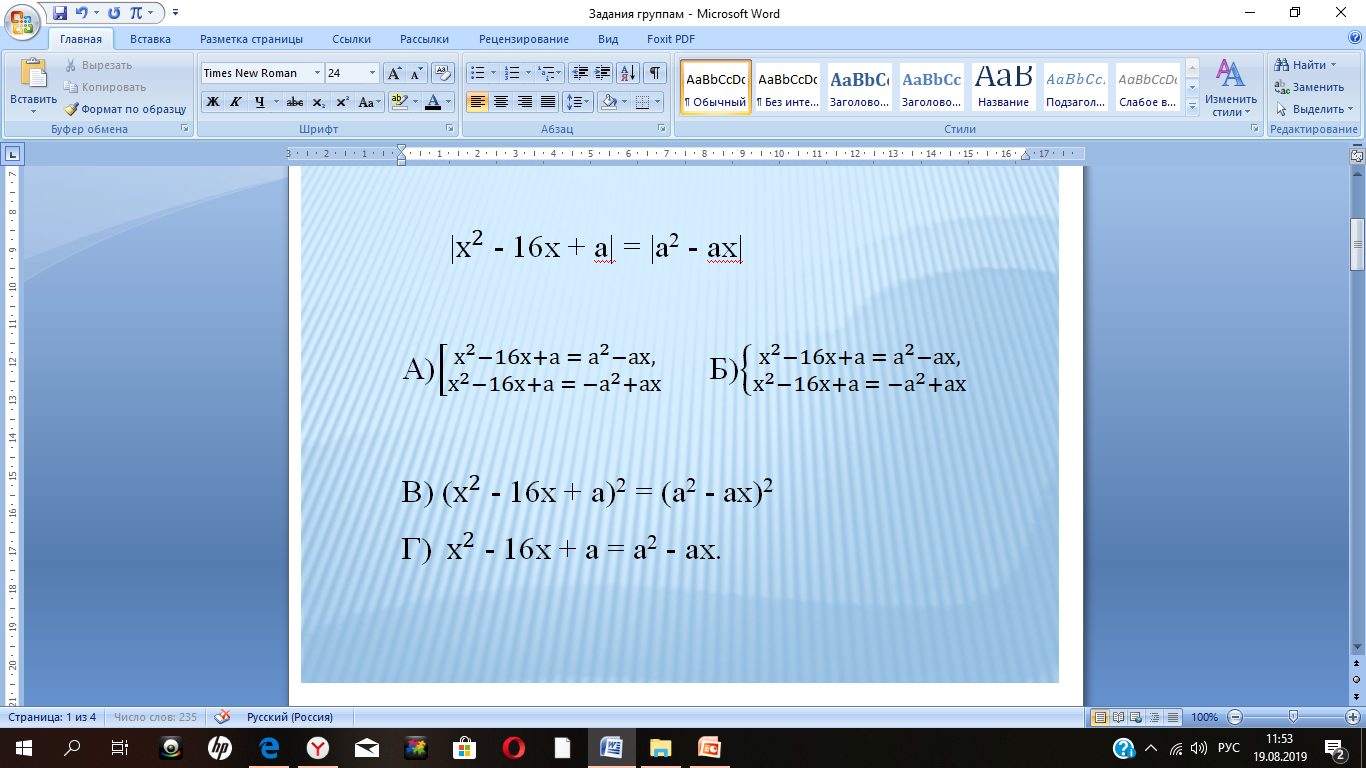 Решение:
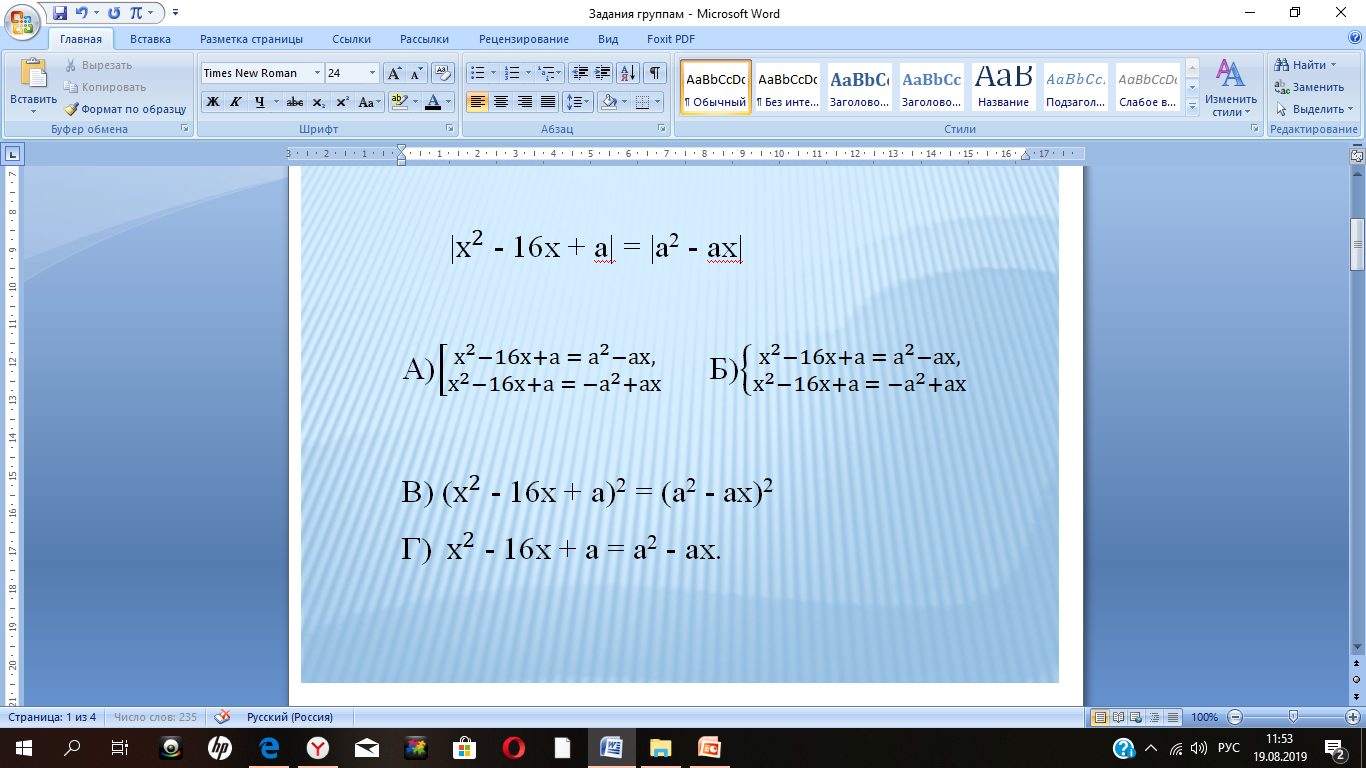 [Speaker Notes: До встречи на уроках!]
Актуализация знаний
1. Определите знак в каждой области 
координатной плоскости
2. Составьте неравенство, 
согласно рисунку
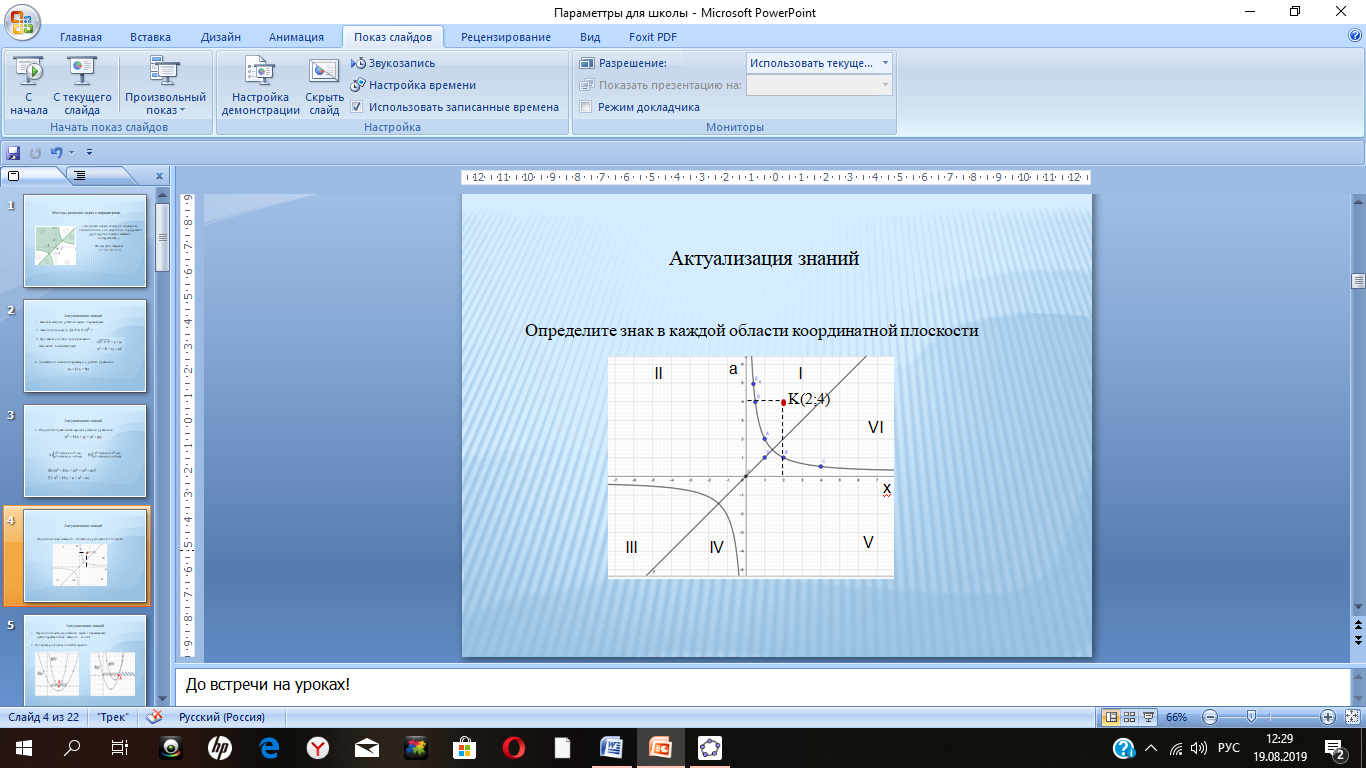 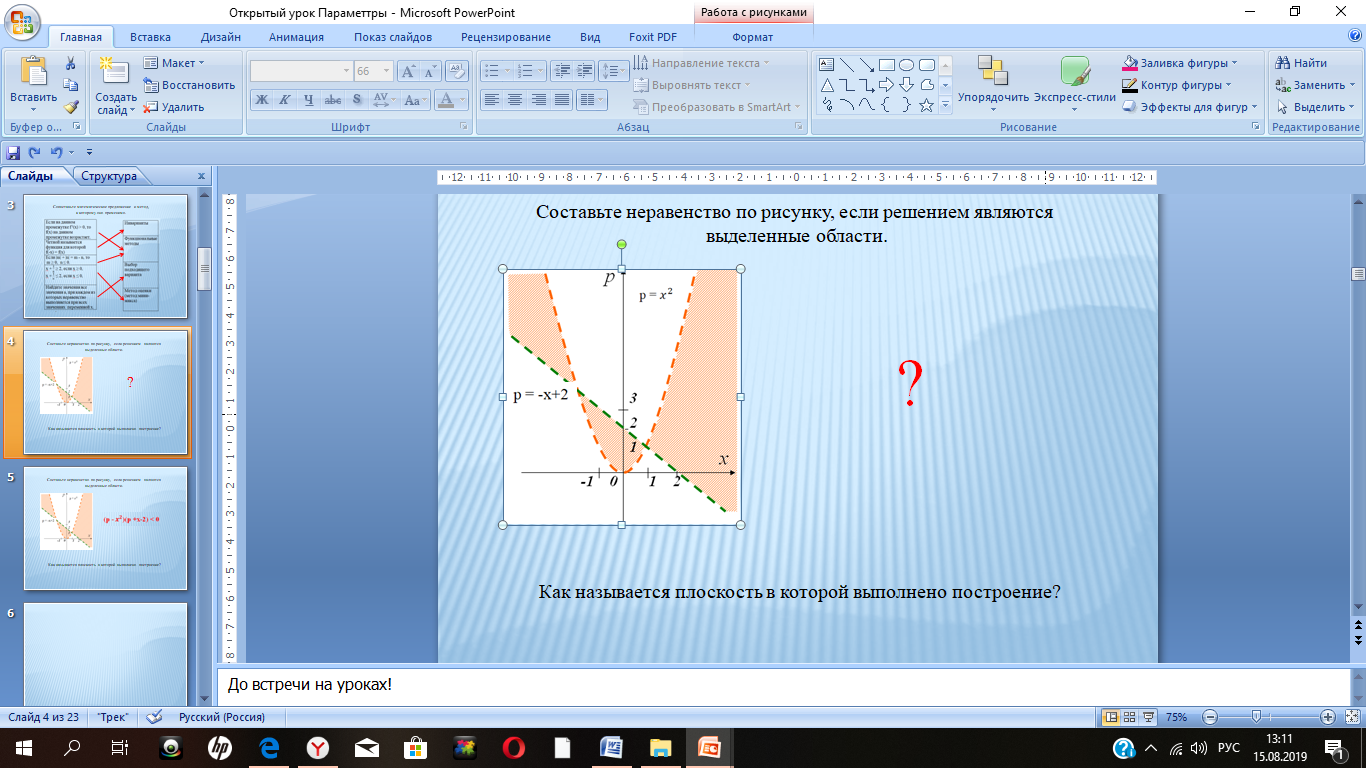 ?
(ха – 2)(х – а) > 0
[Speaker Notes: До встречи на уроках!]
Актуализация знаний
1. Какие условия должны выполняться, чтобы решение неравенства 
содержало отрезок  [2; 3] ?
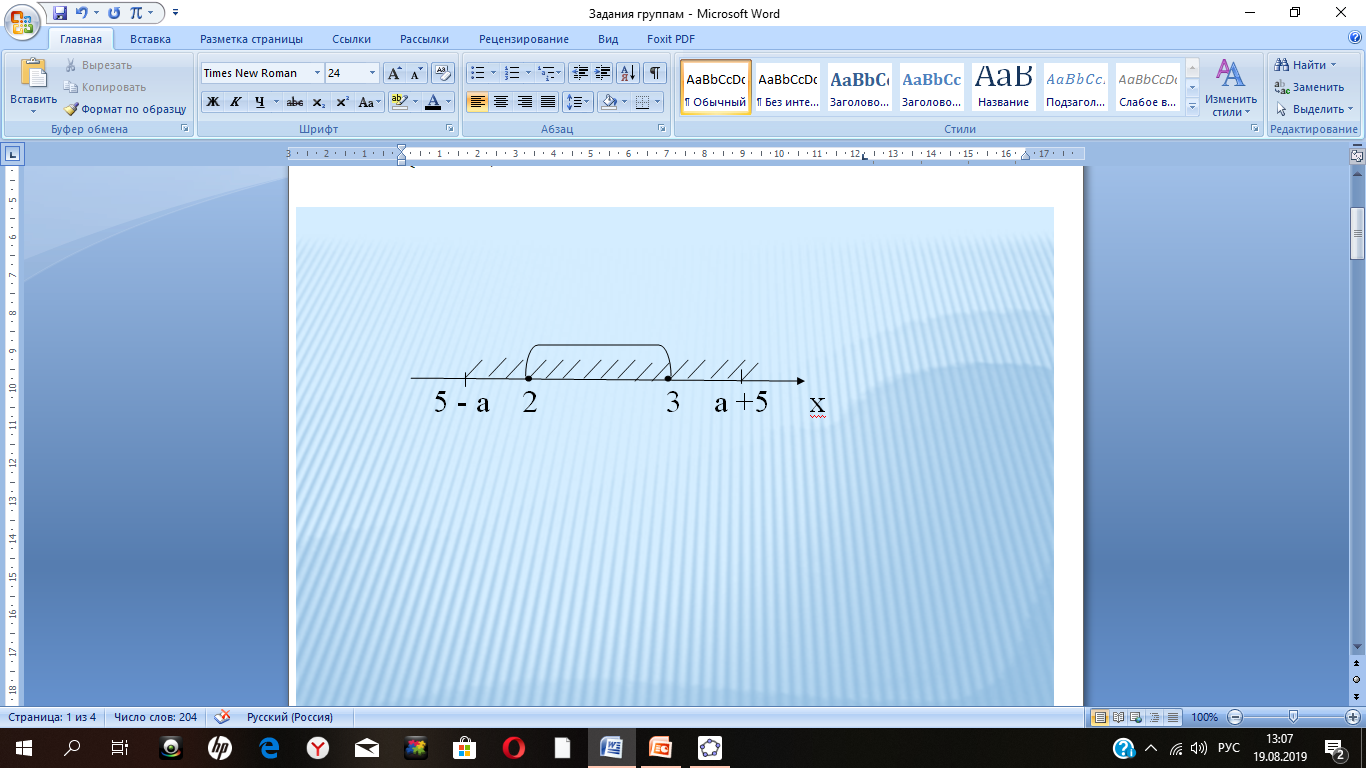 2. Сформулируйте вопрос задачи, согласно графической иллюстрации
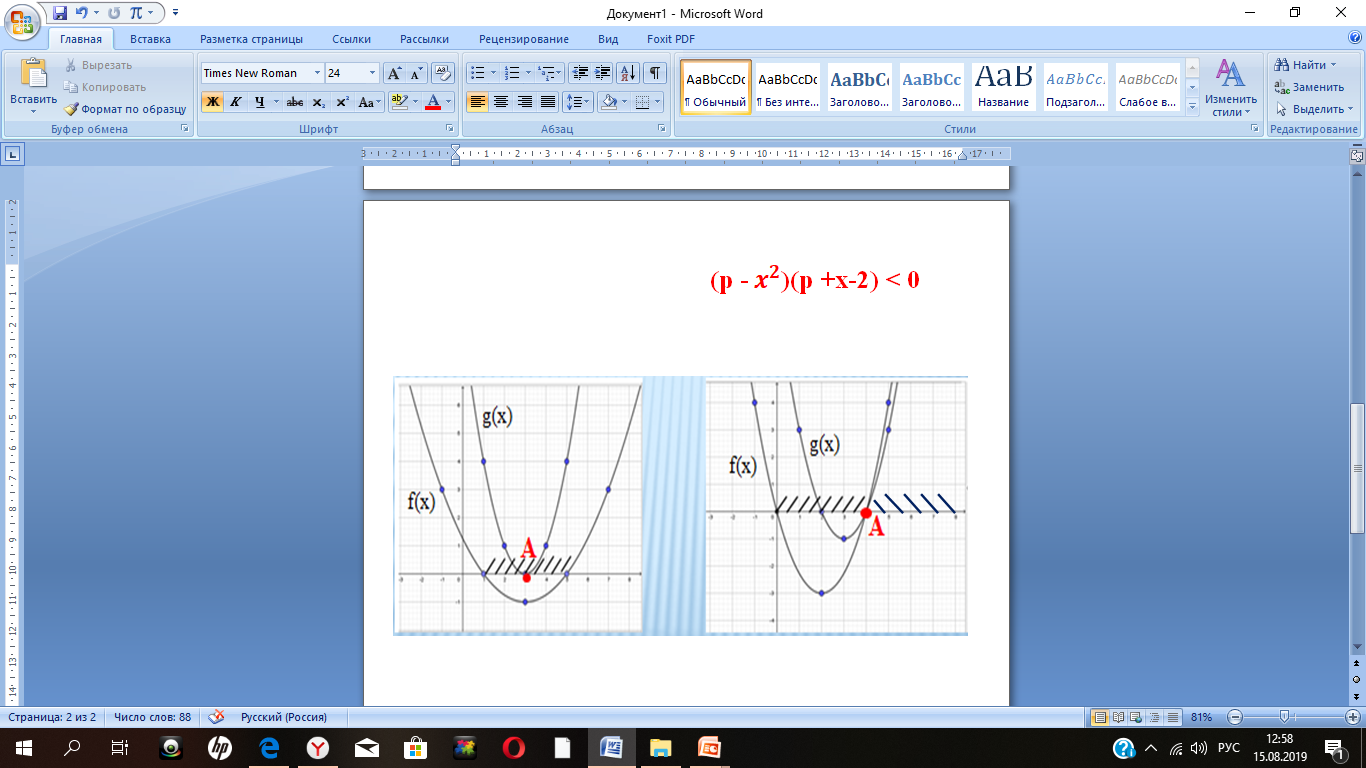 [Speaker Notes: До встречи на уроках!]
Задания 1 и 2-ой группам
1. Найдите все значения параметра а, при которых 
 данное уравнение
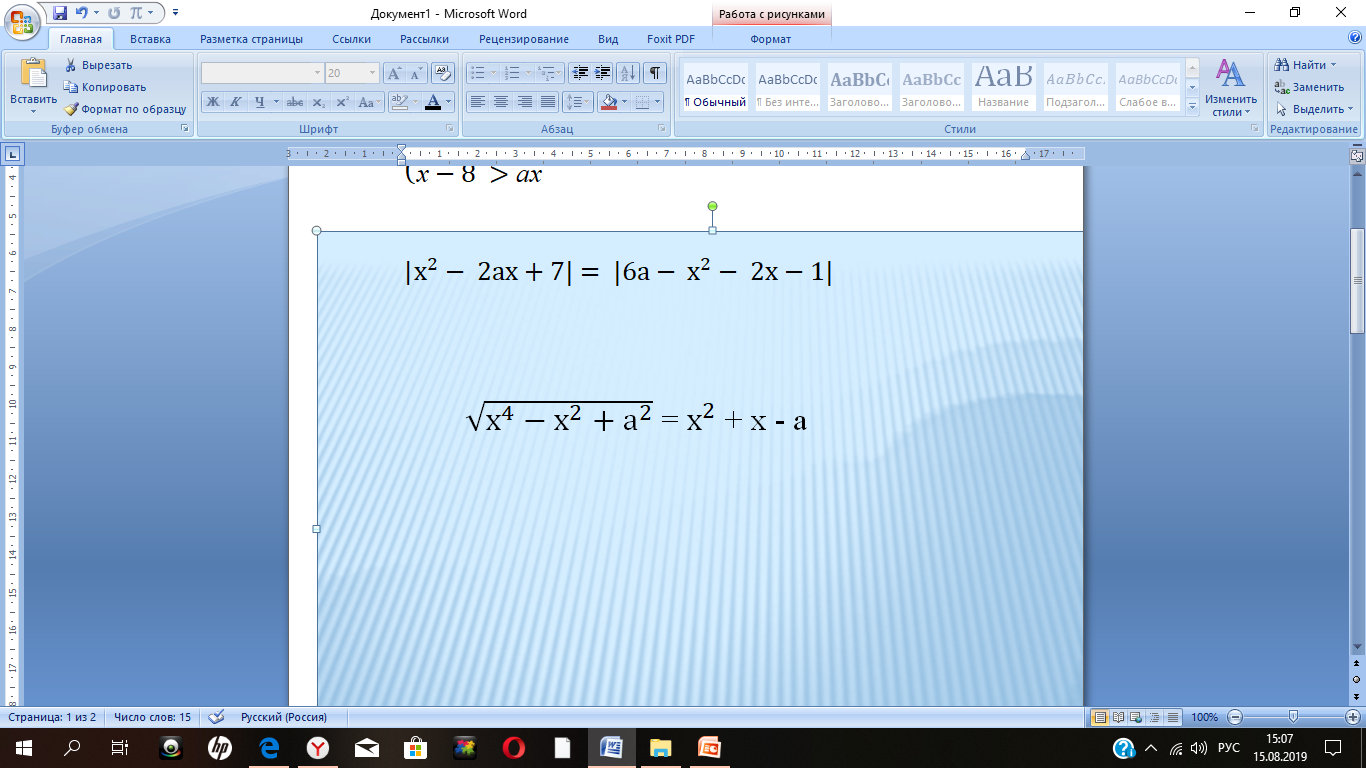 имеет ровно 3 различных корня.
Найдите все значения параметра а, при каждом из
 которых система
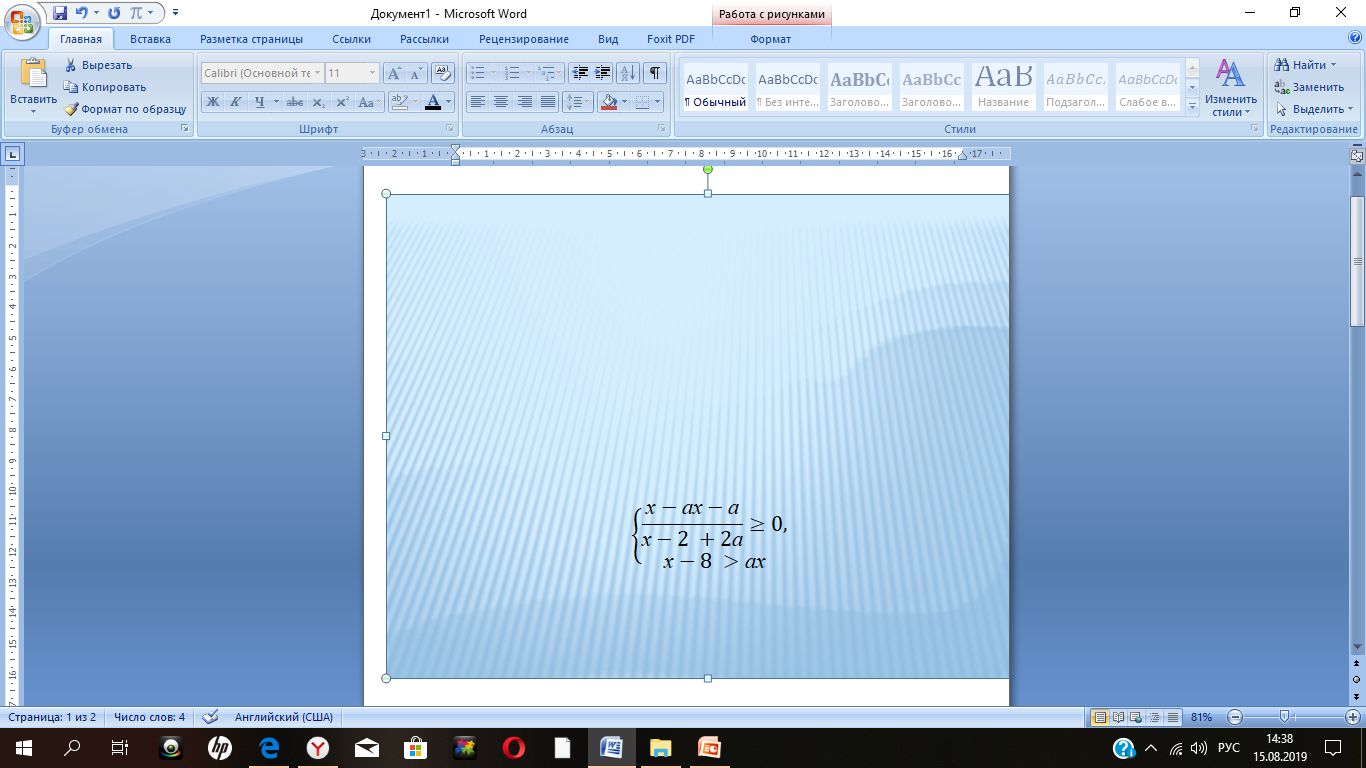 не имеет решений.
[Speaker Notes: До встречи на уроках!]
Задания 3-ей группе.
Найдите все значения а, при  каждом из которых уравнение
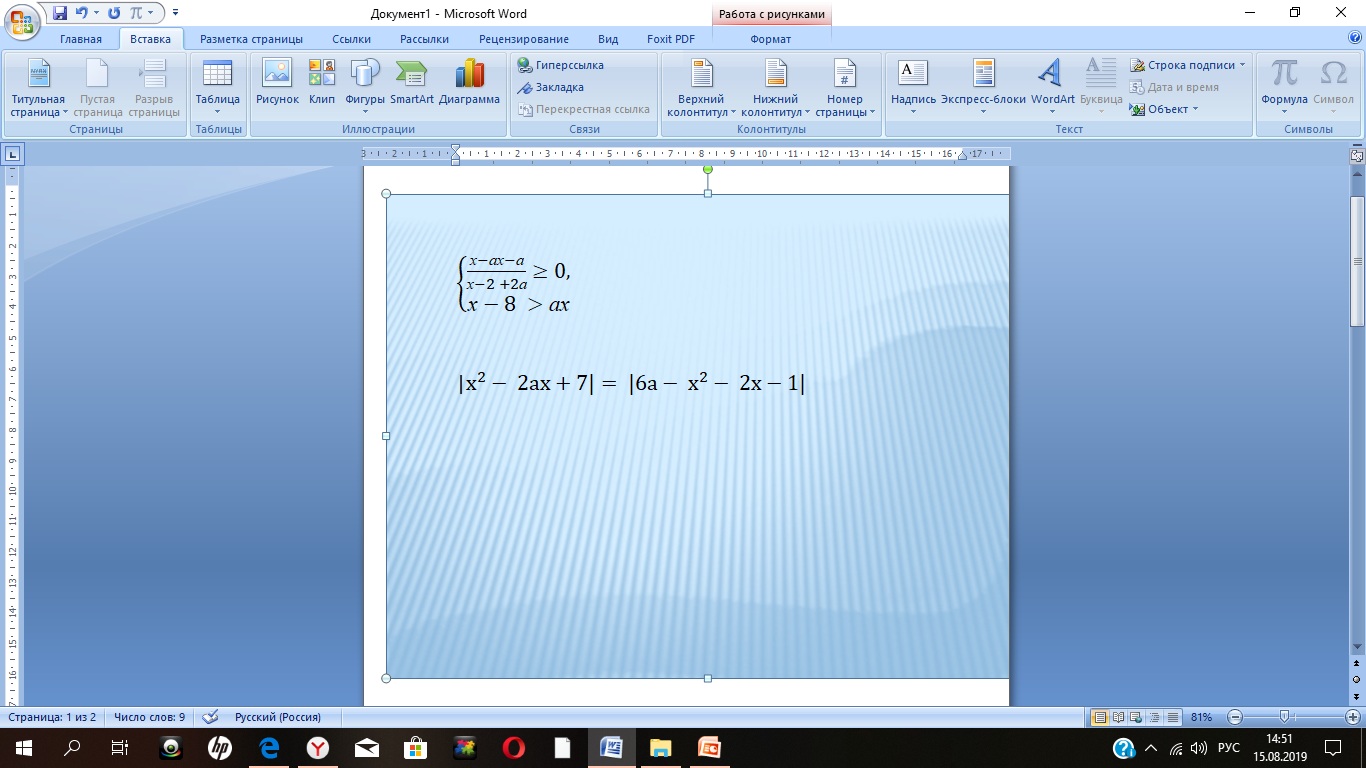 имеет более двух корней.
[Speaker Notes: До встречи на уроках!]
Самостоятельная работа.
1 и 2 группы:
Найдите все значения параметра а, 
при которых каждое число из отрезка  2 ≤x≤ 3
является решением уравнения
| х - а -2| + |х + а + 3| = 2а + 5
Найдите все значения параметра а ,
 при каждом из которых система
3 группа:
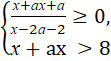 не имеет решений.
[Speaker Notes: До встречи на уроках!]
Значит……
1. Как узнать задачу ?
2. Каков алгоритм решения ?
[Speaker Notes: До встречи на уроках!]
Значит……
1. Как узнать задачу ?
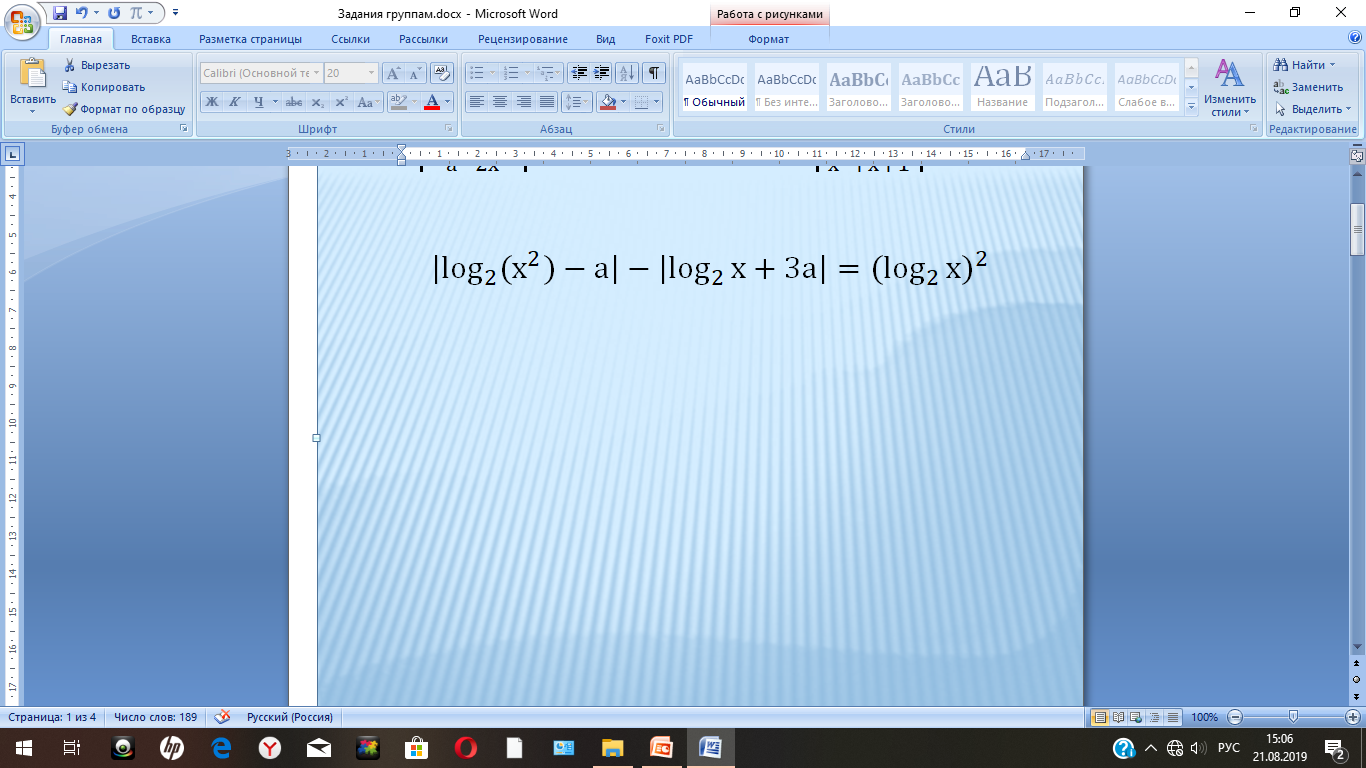 Решение:
......
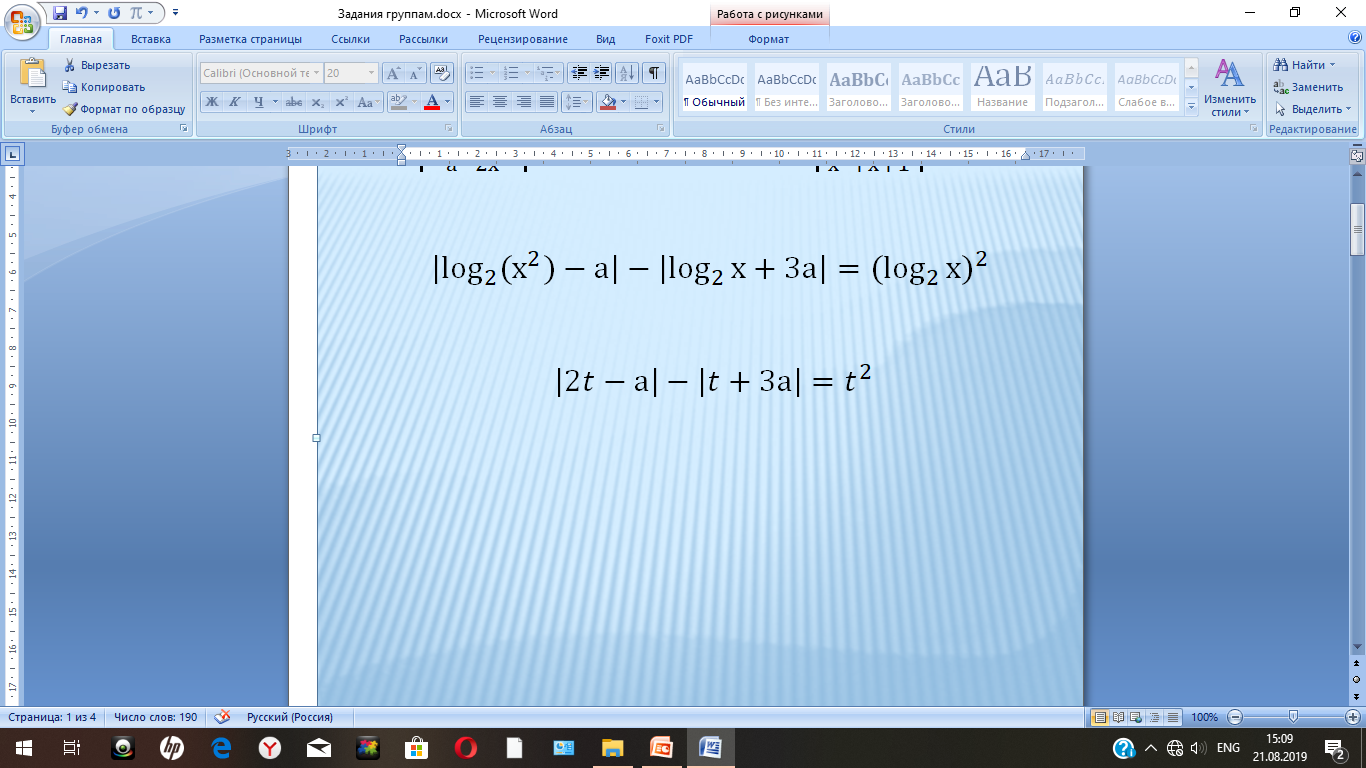 2. Каков алгоритм решения ?
[Speaker Notes: До встречи на уроках!]
Значит……
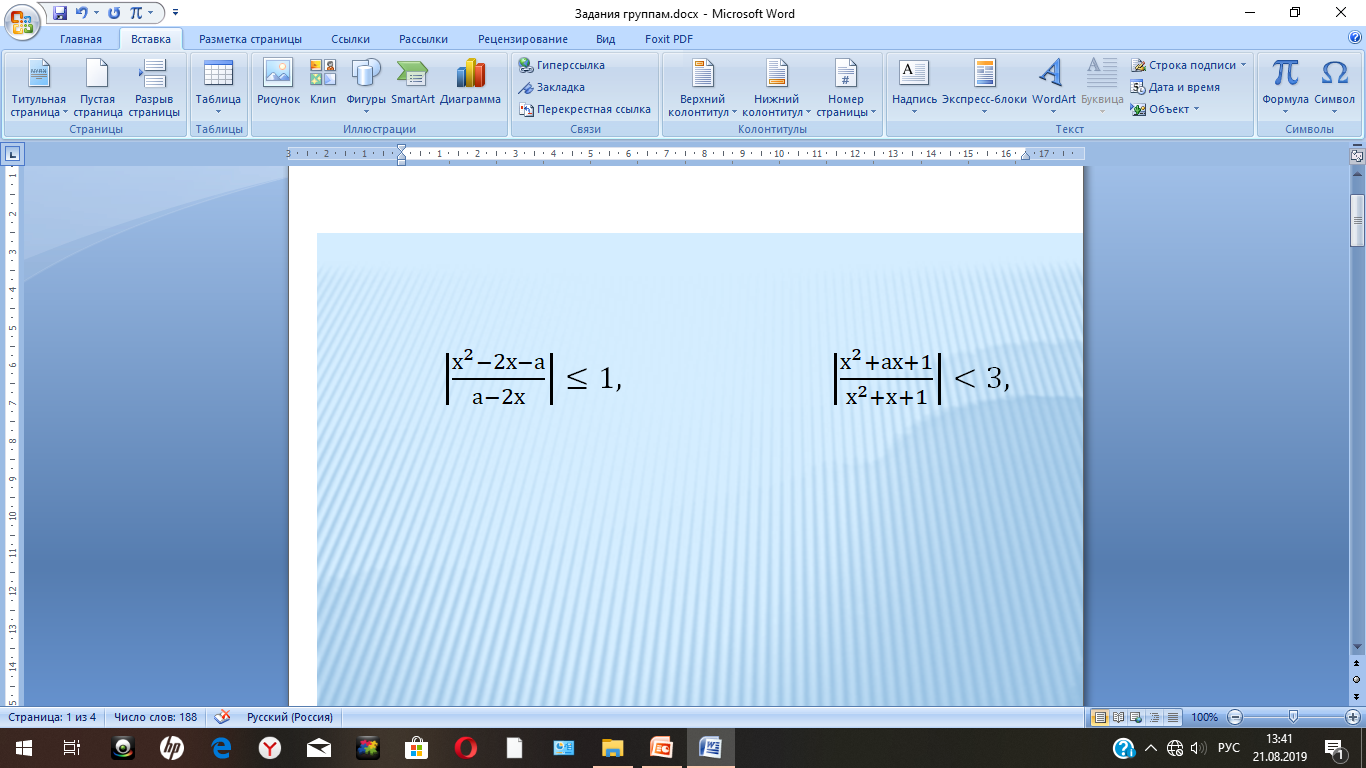 Значит……
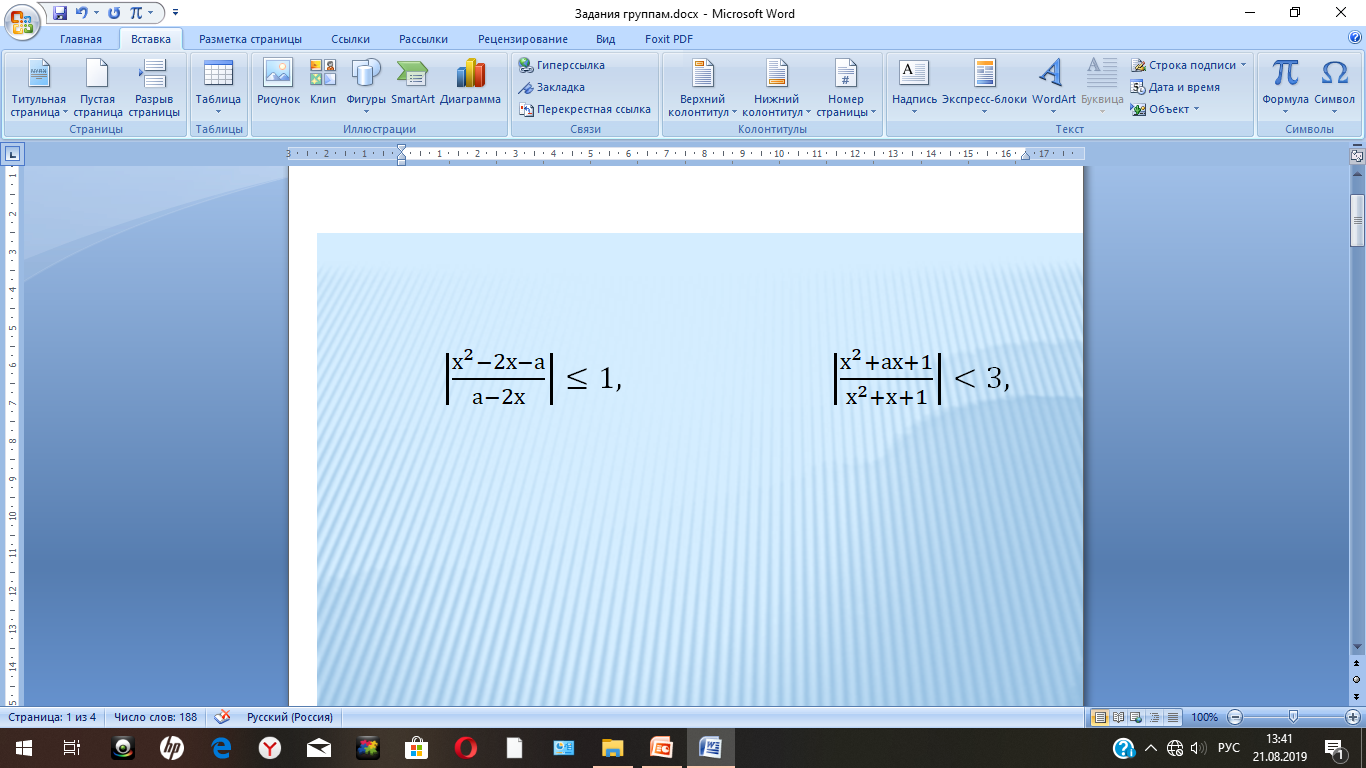 Решение:
Решение:
......
......
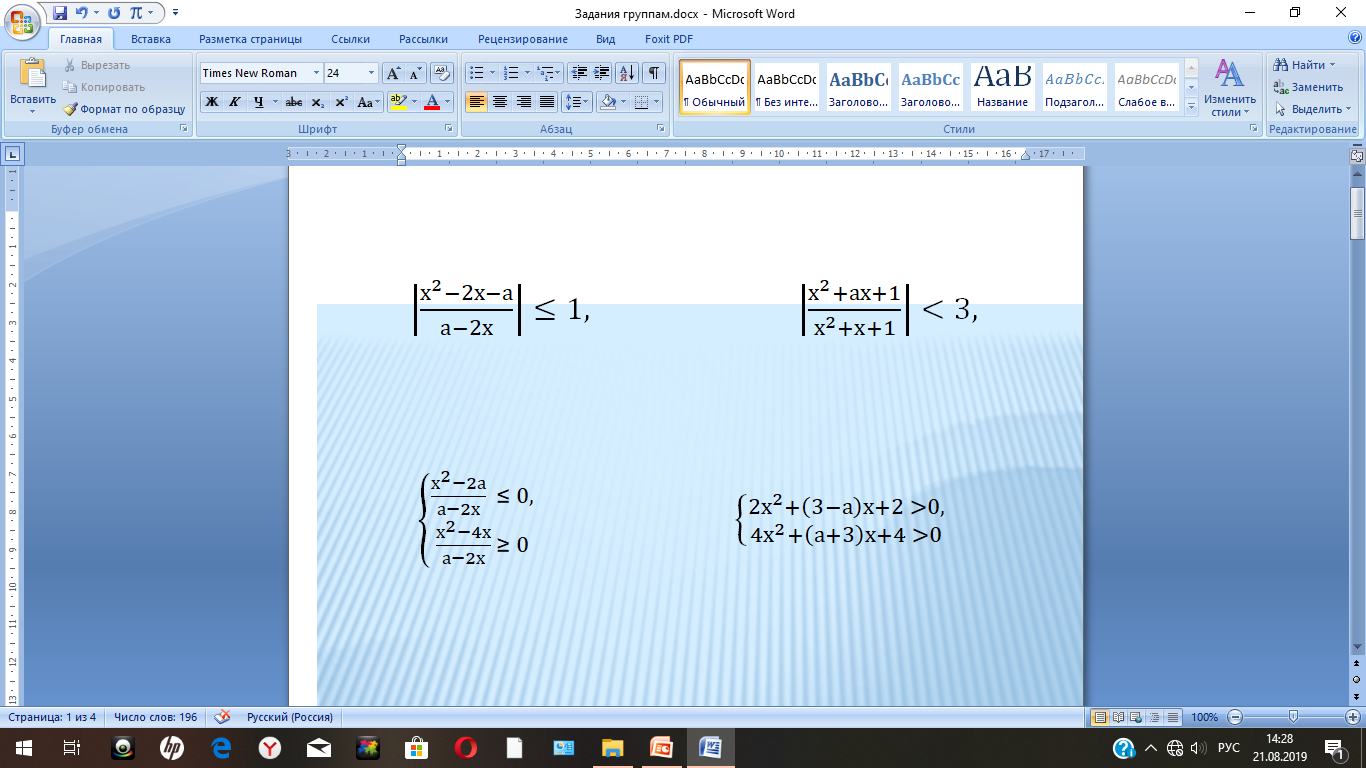 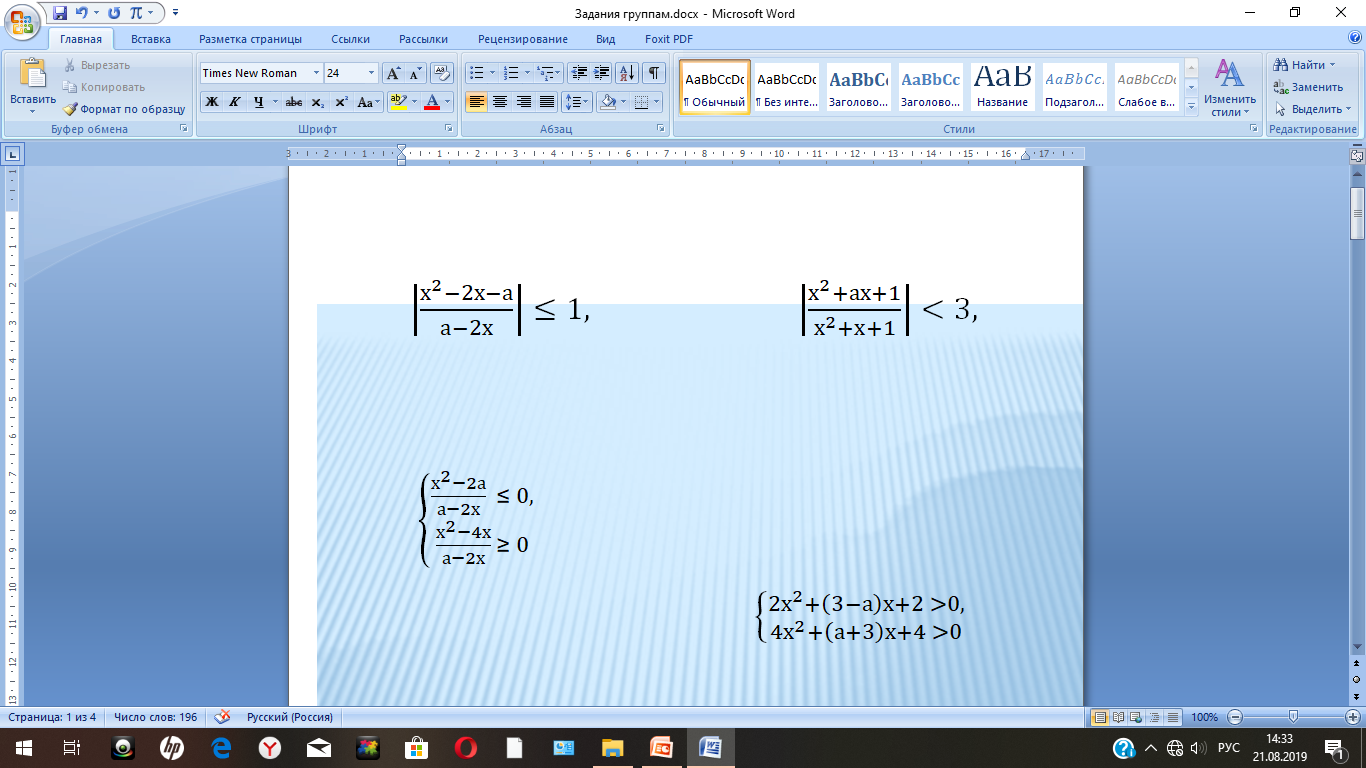 ......
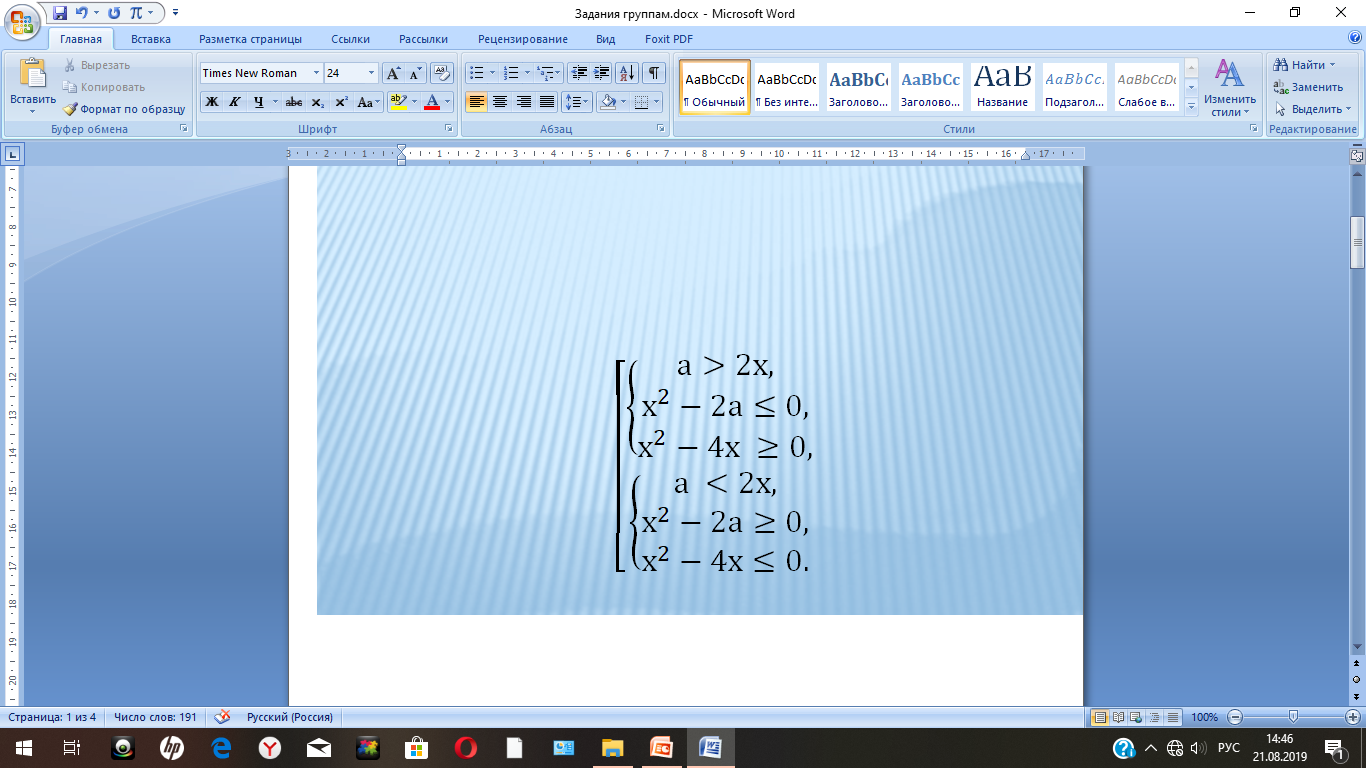 ......
Ответ:
Ответ:
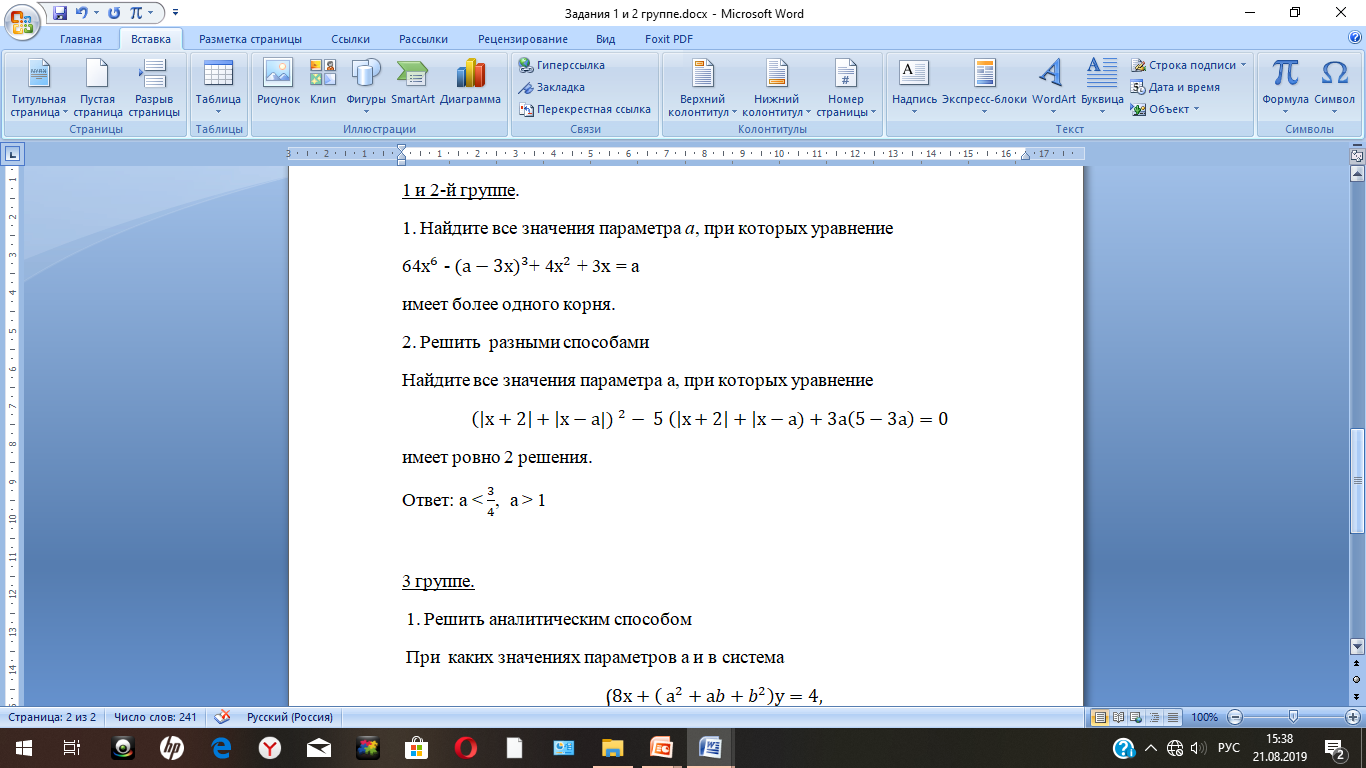 Домашнее задание:
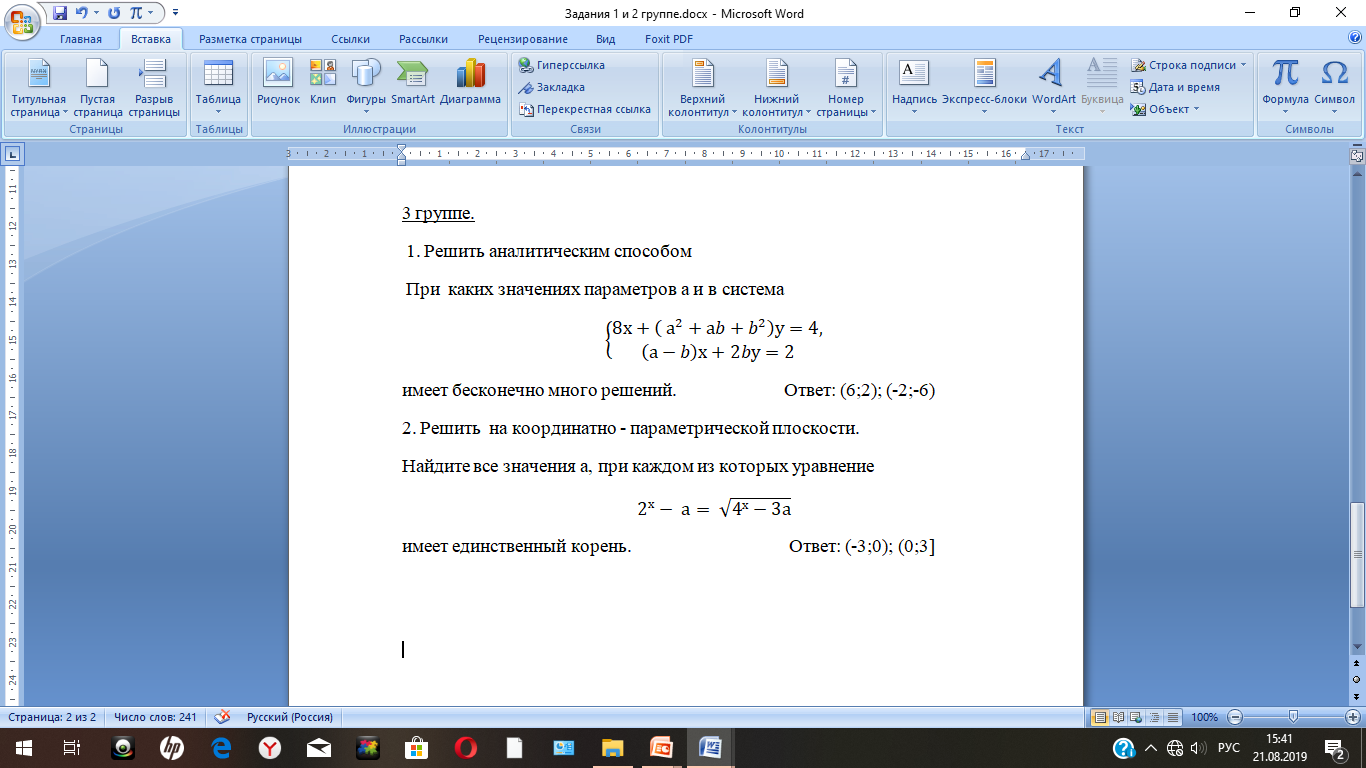 [Speaker Notes: До встречи на уроках!]
Спасибо за урок!
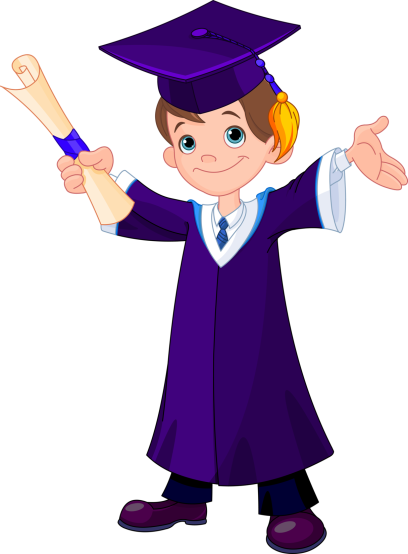 Рефлексия.
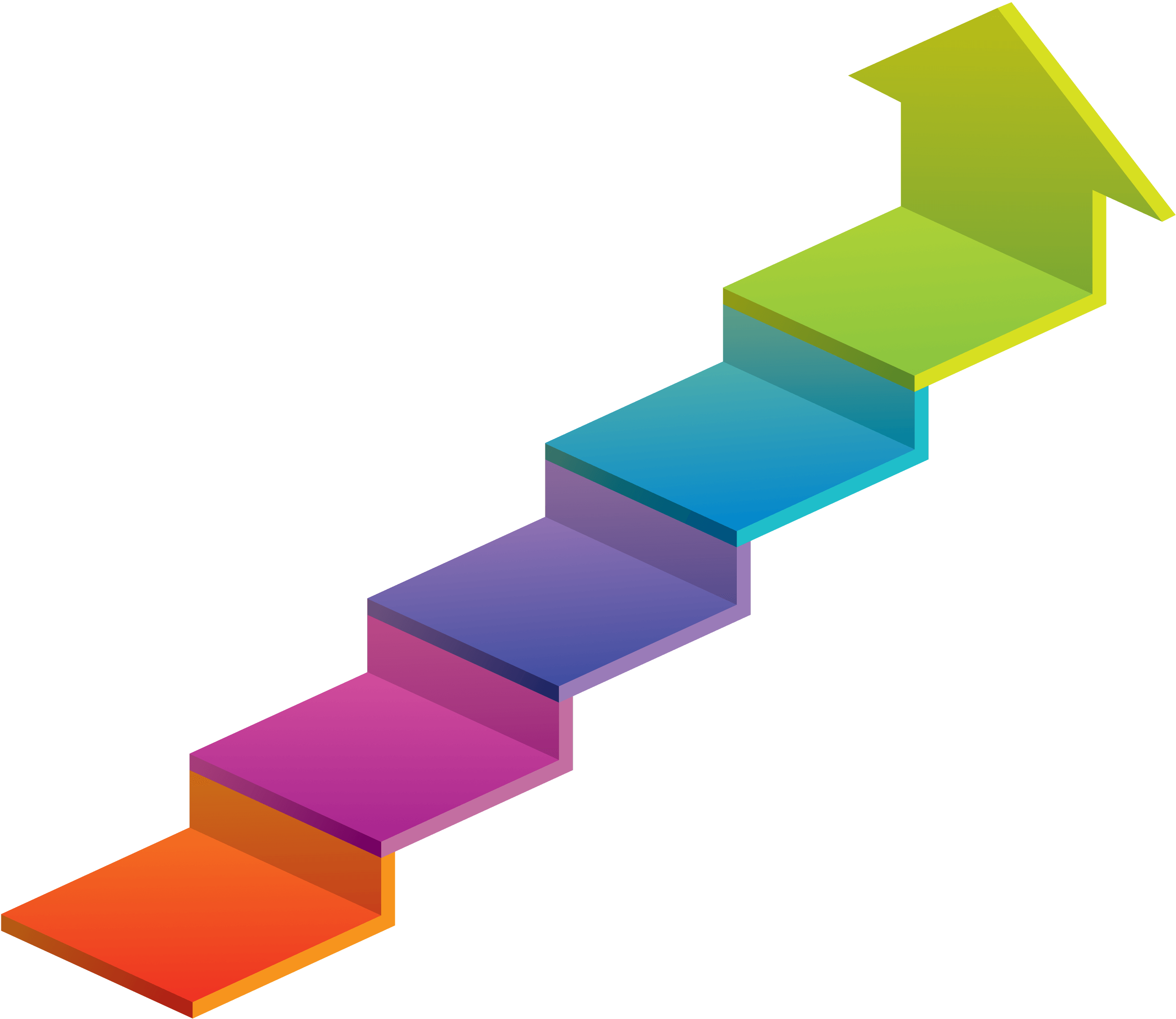 5
Считывание информации
Построение границ областей. 
Определение знака в каждой области
Выделение параметра а 
как значение аргумента, 
или значения функции
Определение нулей функции
Выбор способа решения
[Speaker Notes: До встречи на уроках!]